South Atlanta high schoolLeveling and fy25 budget adjustment
Date
Enrollment
Leveling
Leveling is the process the District uses to adjust school budget allocations to match student enrollment.
*The budget adjustment reflects the impact of the following: enrollment changes, FY25 reserve, adjustments to Title I, Family Engagement and School Improvement Allocations, Security Grants and FY24 carryover funds
2
[Speaker Notes: Principals: Based on your15-Day count, please give your GO Team an overview of your projected vs. 8/21 enrolled numbers as well as information on your FY25 budget adjustment.]
Plan for FY25 Leveling Reserve 
$72,171.00
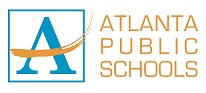 3
[Speaker Notes: Review the previously discussed plan for the FY25 Leveling Reserve as discussed by the GO Team in your Feb. 2024 Budget Feedback meeting and March 2024 Approval meeting.]
Plan for FY25 Title I Holdback
$3,708
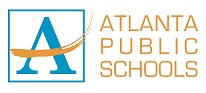 4
[Speaker Notes: Review the previously discussed plan for the FY25 Title I Holdback as discussed by the GO Team in your Feb. 2024 Budget Feedback meeting and March 2024 Approval meeting.]
Summary of Changes As A result of FY25 Budget Adjustment
5
Summary of Changes As A result of FY25 Budget Adjustment
6